Using this Gardeners Black Gold
Brian Jervis
Tulsa County Extension Educator 
Oklahoma State University
Is it ready yet?
Ready to use when:
 Temps within pile begin to cool and remain steady even after turning pile
Dark color and earthy smell
You just know!
Get it in the ground!
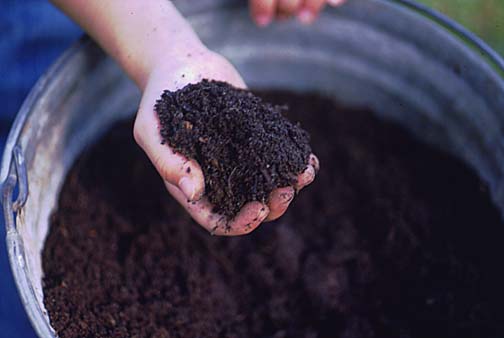 Benefits of Compost Soil Amendment
Composts (Organic Matter) Builds Soil Structure

Improve drainage

Water holding capacity

Retain nutrients better
Benefits of CompostSoil Amendment
Amount
50 to 100 Lbs per 100 Square
2 to 6 inches

Incorporate in soil
As deep as the plant roots, usually 6 inches

Adding Organic Matter 
Helps break up the clay soils
Benefits of Compost Soil Amendment
Add Nutrients
Nitrogen

Phosphorus

Potassium

Micronutrients
Manganese, Copper, Iron and Zinc
Benefits of Compost
Feeds and supports living things in the soil

Living soil that contains beneficial organisms tends to be more productive

Diverts organic waste

Exercise
Benefits of CompostMulch
Best single item to use in your landscape

Conserves  Moisture

Maintains Temperatures

Weed Control

Physical Protection
No Weeds = Faster Growth and Bigger Trees
Keep a five foot diameter circle free of grass and weeds.

Grass control most important
Herbicides

SETHOXYDIM
Poast (Hi-Yield)
FUSILADE
Grass-B-Gon (Ortho)
Over-The-Top Grass and Weed Killer (ferti•lome)
GLYPHOSATE
Roundup (Monsanto)
Killzall (ferti•lome)
OSU Soil Testing
Routine Soil Tests are $10.00

N, P, K and pH

We can also test for Micro and Secondary Nutrients

Soil Organic Matter, Texture and Salinity
OSU Soil Testing
10 to 14 day turn-a-round

Samples need to be somewhat dry, free of sticks and rocks

15-20 mini samples per area

Bring us a pint

We mail the results
Be Aware
Using “unfinished” compost could use up available nutrients from the plant

Too Many Nutrients

Too Much Salt

Lawns treated with herbicide 
Know what was applied and when
Read the Label
Questions?
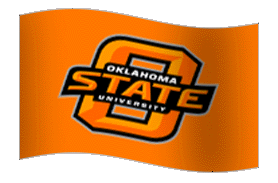